РИЈЕЧИ КОЈЕ ИМАЈУ СУПРОТНО ЗНАЧЕЊЕ
СРПСКИ ЈЕЗИК 4. РАЗРЕД
Често можемо чути изразе:
 „Ако није црно онда је бијело“,
 „Сит гладном не вјерује“,
 „Танка је линија између љубави и мржње“...
У школи играте игре „Топло - хладно“ или „Дан – ноћ“.

Примијетили сте да смо у наведеним примјерима користили ријечи супротног значења, као што су:
црно - бијело
љубав - мржња
горе - доље
топло - хладно
дан - ноћ
СРПСКИ ЈЕЗИК 4. РАЗРЕД
Ријечи супротног значења зову се АНТОНИМИ.

РАДОСТ - ТУГА		ГЛАДАН - СИТ
ТИШИНА - БУКА		ДЕБЕО - МРШАВ
ЉЕТО - ЗИМА		ВИСОК - НИЗАК
КВАСИТИ - СУШИТИ	ГОВОРИТИ - ЋУТАТИ

Закључујемо да супротно значење могу имати: именице, глаголи, придјеви.
СРПСКИ ЈЕЗИК 4. РАЗРЕД
Сљедеће реченице допуни ријечима супротног значења од оних које су написане испод црта.

Одједном је настала __________________.
                                            (бука)

Када се то десило, у селу је завладала ___________________.
                                                                         (туга)

Мајка му је говорила да је здравље ____________________.
                                                             (сиромаштво)

Знала је да   ___________    кућу гради.
                        (неслога)
тишина
радост
богатство
слога
СРПСКИ ЈЕЗИК 4. РАЗРЕД
Напиши глаголе који су супротног значења од понуђених.
говорити
ћутати.
узимати
давати.
се смијати
плакати.
Хтјели су
али су морали
се удаљити
прићи.
доћи
отићи.
СРПСКИ ЈЕЗИК 4. РАЗРЕД
Које придјеве можемо написати испод слика, а да су супротног значења?
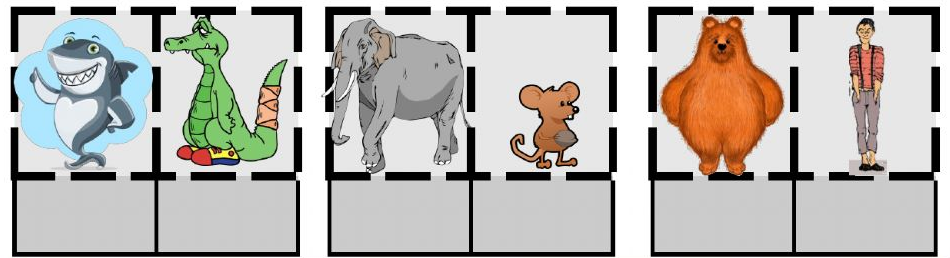 ВЕЛИКИ
ЗДРАВА
БОЛЕ-СТАН
МАЛИ
ДЕБЕО
МРШАВ
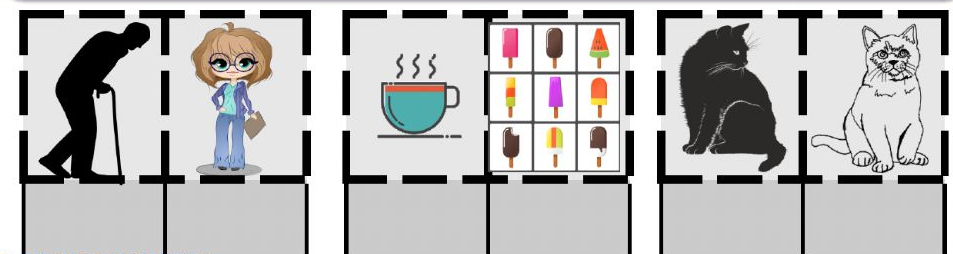 СТАР
МЛАДА
ЦРНА
ВРУЋ
ХЛАДАН
БИЈЕЛА
СРПСКИ ЈЕЗИК 4. РАЗРЕД
Прочитаћемо још неколико занимљивих пословица:

Ко много прича, мало ради.
Куће су нове, а предрасуде старе.
Знање је свјетлост, а незнање мрак.
Питаће те старост гдје ти је била младост.
СРПСКИ ЈЕЗИК 4. РАЗРЕД
Задаци за самосталан рад:
1.Уз наведене ријечи допиши ријечи супротног значења:

пун -                                            испред - 

сув -                                             иза - 

рат -                                             сит - 

десно -                                         празан -

криво -                                         мршав - 

срећан -                                       тврдо -
СРПСКИ ЈЕЗИК 4. РАЗРЕД